Ymarfer adalw
Os byddwch yn rhoi profion a chwisiau i blant yn aml mae'n help mawr iddynt gofio’r ffeithiau.

PENNAETH
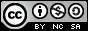 Ymarfer adalw – Crynodeb
Yr honiad yw bod y broses o brofi ynddi ei hun yn cyfrannu at ddysgu - bod profion rheolaidd, ‘ysgafn', neu 'cwisiau' yn helpu plant i ddysgu (yn well nag ailddarllen y wybodaeth yn unig). Gelwir y broses yn ' arfer adalw’. 
 
Mae'r strategaeth hon yn gysylltiedig â model seicoleg wybyddol o’r cof lle y caiff syniadau eu cadw yn y 'cof gweithiol' tra'u bod yn cael eu defnyddio'n ymwybodol ar y pryd, ond er mwyn i'r rhain ddod yn fath o atgofion sy'n para, rhaid iddynt ddod yn rhan o'r ‘cof hirdymor'.

Barn niwrowyddoniaeth o hyn fyddai bod gweithrediad celloedd/llwybrau’r ymennydd yn y foment, yr olion mae'r gweithgaredd hwn yn eu gadael ar ffurf newidiadau i gysylltiadau rhwng celloedd yr ymennydd sy'n sail i'r cof hirdymor. Mae ailadrodd yr un gweithgaredd yn cryfhau'r cysylltiadau. Mae'r ymdrech sydd ei hangen i adalw (yn hytrach na dim ond edrych arno eto) yn bwysig - gan ei fod yn cysylltu cymhelliad a sylw - mae pobl yn gymhleth!
Cwestiynau beirniadol
Ydy'r gwaith ymchwil wedi'i wneud ar blant (cynradd)?
A yw'r ymchwil wedi'i gynnal mewn ysgolion neu yn y lab?
Pa fath o ddysgu sy'n cael ei werthfawrogi yma?
Ffynhonnell gyntaf
Sumeracki, M.A and Weinstein, Y. (2018) Optimising Learning Using Retrieval Practice, Impact 2. 

Cyswllt mynediad agored:
https://impact.chartered.college/article/sumeracki-weinstein-optimising-learning-retrieval-practice/
Ail ffynhonnell
Willingham, D. (2008)Ask the Cognitive Scientist: What will Improve a Student’s Memory? American Educator  https://www.aft.org/sites/default/files/periodicals/willingham_0.pdf
Trydedd ffynhonnell
Ritchie SJ, Della Sala S, McIntosh RD (2013) Retrieval practice, with or without mind mapping, boosts fact learning in primary school children. PLoS ONE 8(11): e78976.
Cyswllt mynediad agored:
https://www.research.ed.ac.uk/portal/files/14216085/retreival_practice_with_our_without_mind_mapping_boosts_fact_learning_in_
Goblygiadau ar gyfer ymarfer
A fyddech chi'n cymhwyso'r syniadau hyn yn eich addysgu?
Os felly, sut?
Sut mae hyn yn cyd-fynd â safbwyntiau addysgol eraill ar natur gwybodaeth a dysgu?
Cysylltiadau pellach
http://www.learningscientists.org/blog/2016/6/23-1
https://www.ncbi.nlm.nih.gov/pubmed/26173288
Mae'r blog hwn yn cynnwys enghraifft wych o sut mae plentyn yn meithrin ei wybodaeth o ddeinosoriaid; http://www.learningscientists.org/blog/2018/6/7-1.